CHÚA NHẬT XIX THƯỜNG NIÊN NĂM B
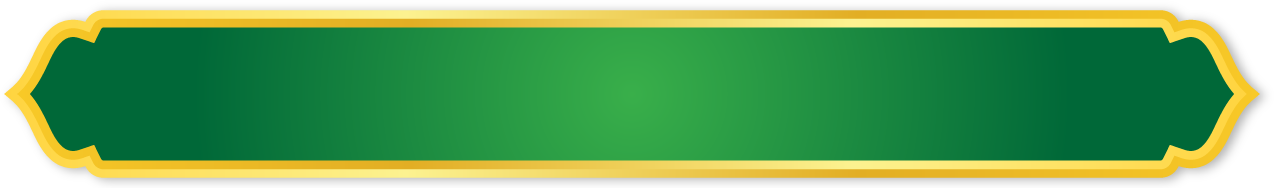 CA ĐOÀN PHANXICO XAVIE
GIÁO XỨ THIÊN ÂN
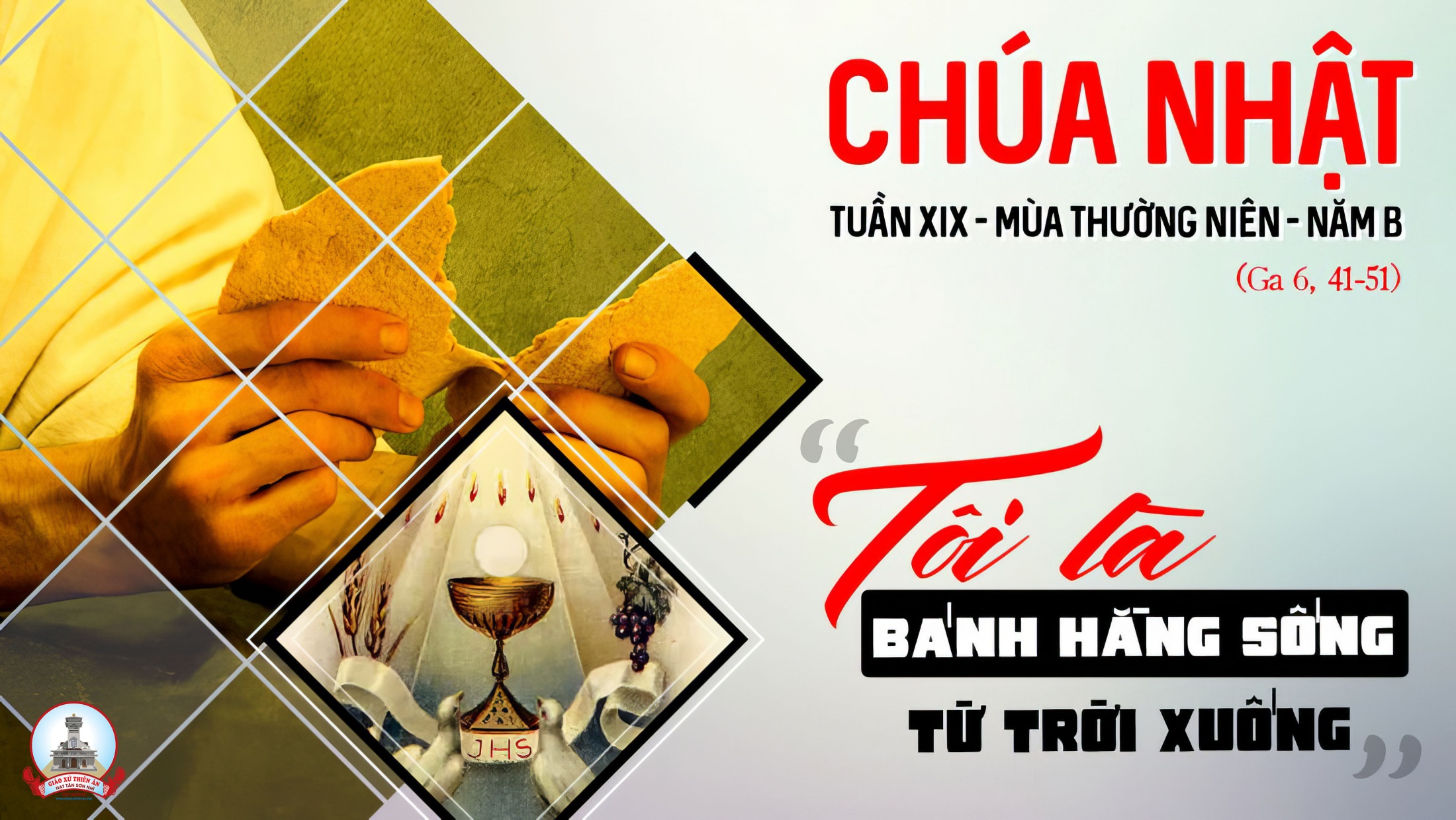 TẬP HÁT CỘNG ĐOÀN
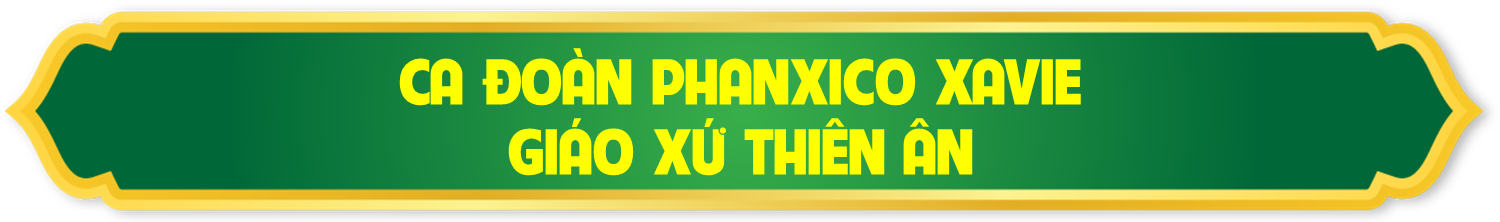 Đk: Hãy nếm thử mà coi cho biết Chúa thiện hảo dường bao.
Alleluia-Alleluia
Chúa phán: Ta là bánh hằng sống từ trời xuống, ai ăn bánh này sẽ được sống muôn đời.
Alleluia…
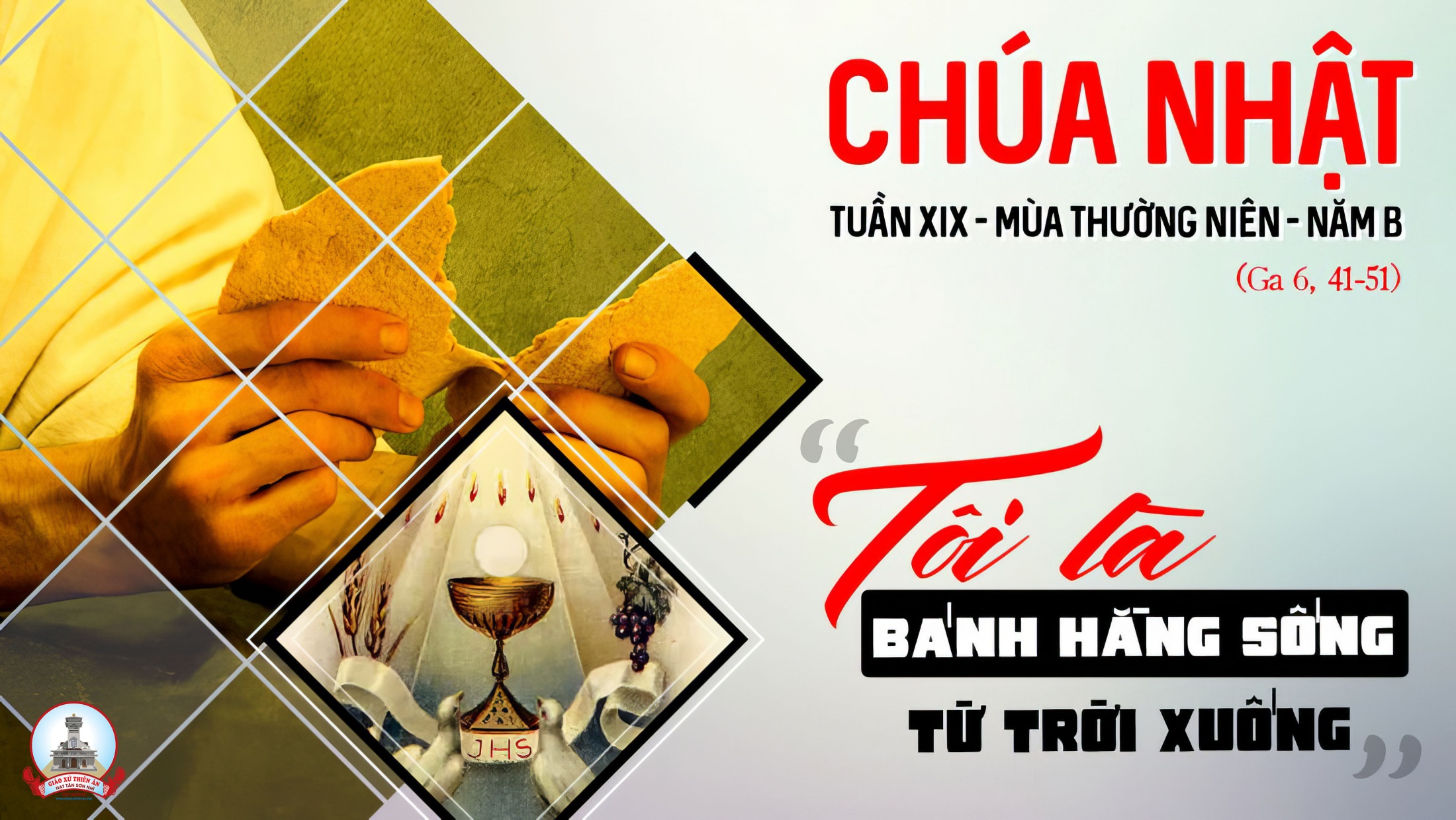 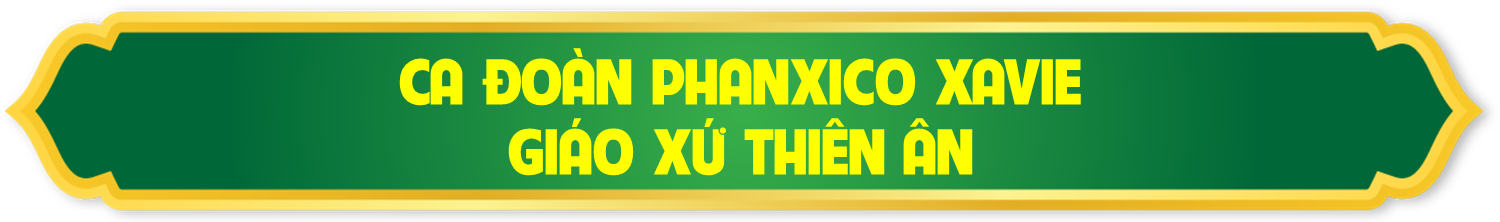 Ca Nhập LễTÔI MỪNG VUIKim Long
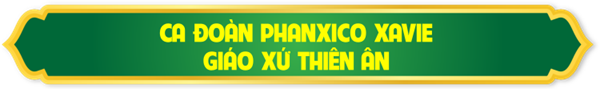 Đk: Tôi mừng vui mỗi khi nghe nhủ rằng: Nào ta tiến lên đền thờ Thiên Chúa. Đây Gia-Liêm, ta dừng chân ngắm cửa tiền đường. Ôi thành thánh vinh quang.
Tk1: Đây Gia-Liêm thành đô luôn vững bền với tháng năm. Người người cùng mừng vui dâng lễ vật ca tụng Chúa Trời.
Đk: Tôi mừng vui mỗi khi nghe nhủ rằng: Nào ta tiến lên đền thờ Thiên Chúa. Đây Gia-Liêm, ta dừng chân ngắm cửa tiền đường. Ôi thành thánh vinh quang.
Tk2: Muôn dân xum họp đây nơi thánh điện hương ngát bay. Vạn lòng cùng vui say ơn Chúa tràn ứ trong chốn này.
Đk: Tôi mừng vui mỗi khi nghe nhủ rằng: Nào ta tiến lên đền thờ Thiên Chúa. Đây Gia-Liêm, ta dừng chân ngắm cửa tiền đường. Ôi thành thánh vinh quang.
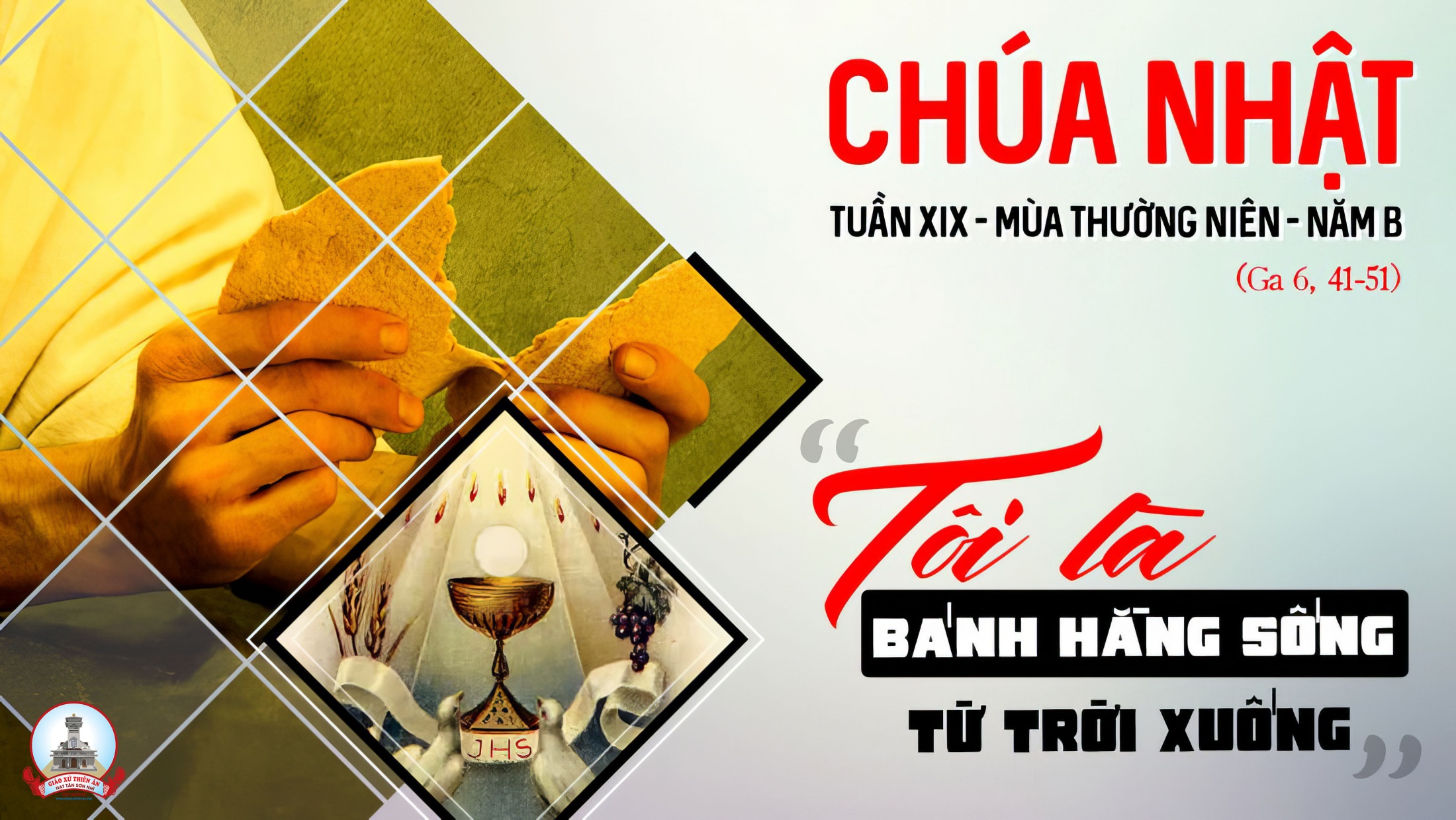 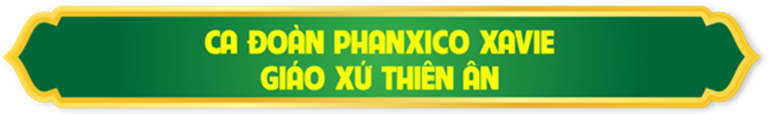 KINH VINH DANH
Ca Lên Đi 2
Chủ tế: Vinh danh Thiên Chúa trên các tầng trời. Và bình an dưới thế, bình an dưới thế cho người thiện tâm.
Chúng con ca ngợi Chúa. Chúng con chúc tụng Chúa. Chúng con thờ lạy Chúa. Chúng con tôn vinh Chúa. Chúng con cảm tạ Chúa vì vinh quang cao cả Chúa.
Lạy Chúa là Thiên Chúa, là Vua trên trời, là Chúa Cha toàn năng. Lạy Con Một Thiên Chúa, Chúa Giê-su Ki-tô.
Lạy Chúa là Thiên Chúa, là Chiên Thiên Chúa, là Con Đức Chúa Cha. Chúa xoá tội trần gian, xin thương, xin thương, xin thương xót chúng con.
Chúa xoá tội trần gian, xin nhận lời chúng con cầu khẩn. Chúa ngự bên hữu Đức Chúa Cha, xin thương, xin thương, xin thương xót chúng con.
Vì lạy Chúa Giê-su Ki-tô, chỉ có Chúa là Đấng Thánh, chỉ có Chúa là Chúa, chỉ có Chúa là Đấng Tối Cao, cùng Đức Chúa Thánh Thần trong vinh quang Đức Chúa Cha. A-men. A-men.
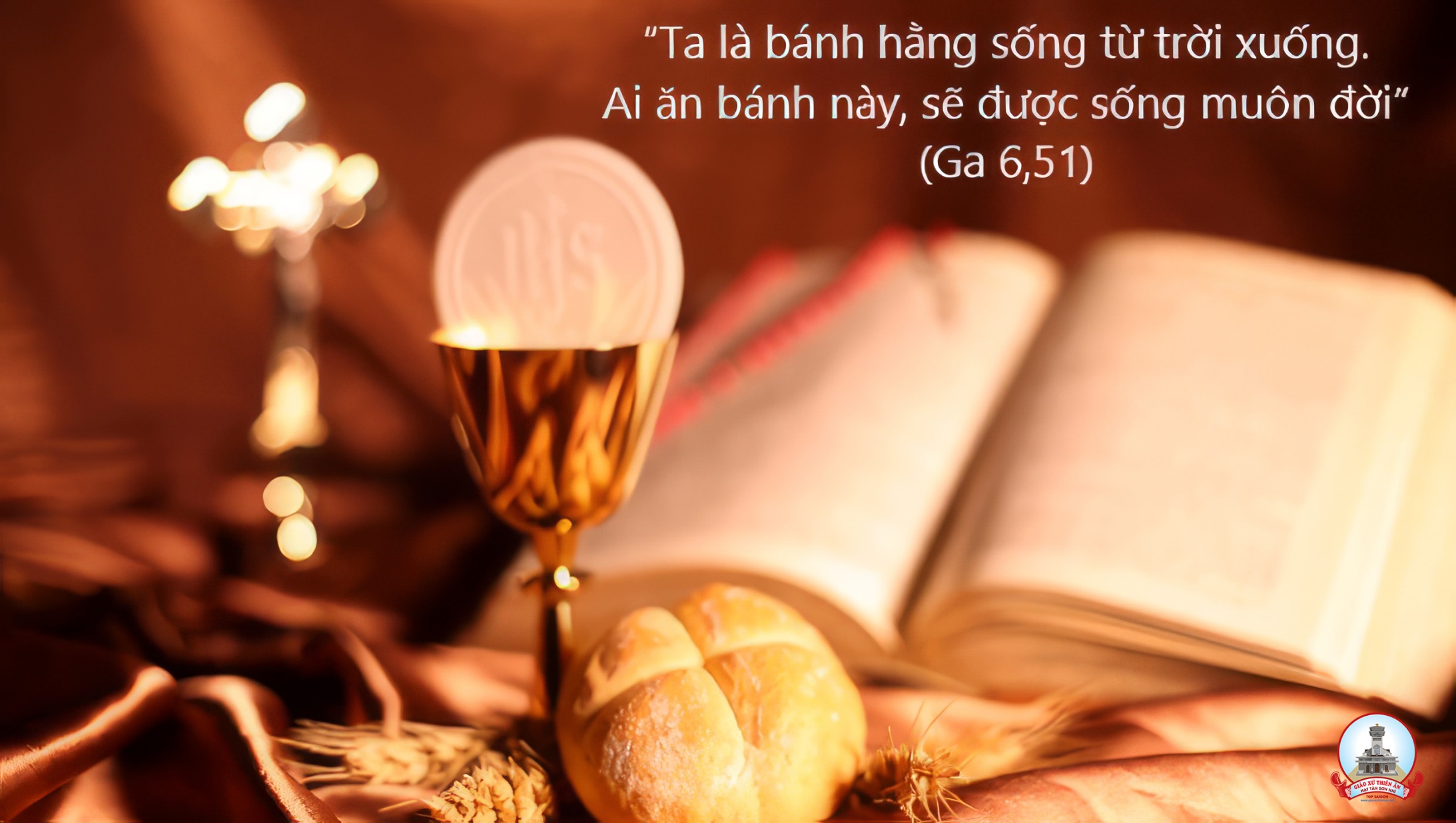 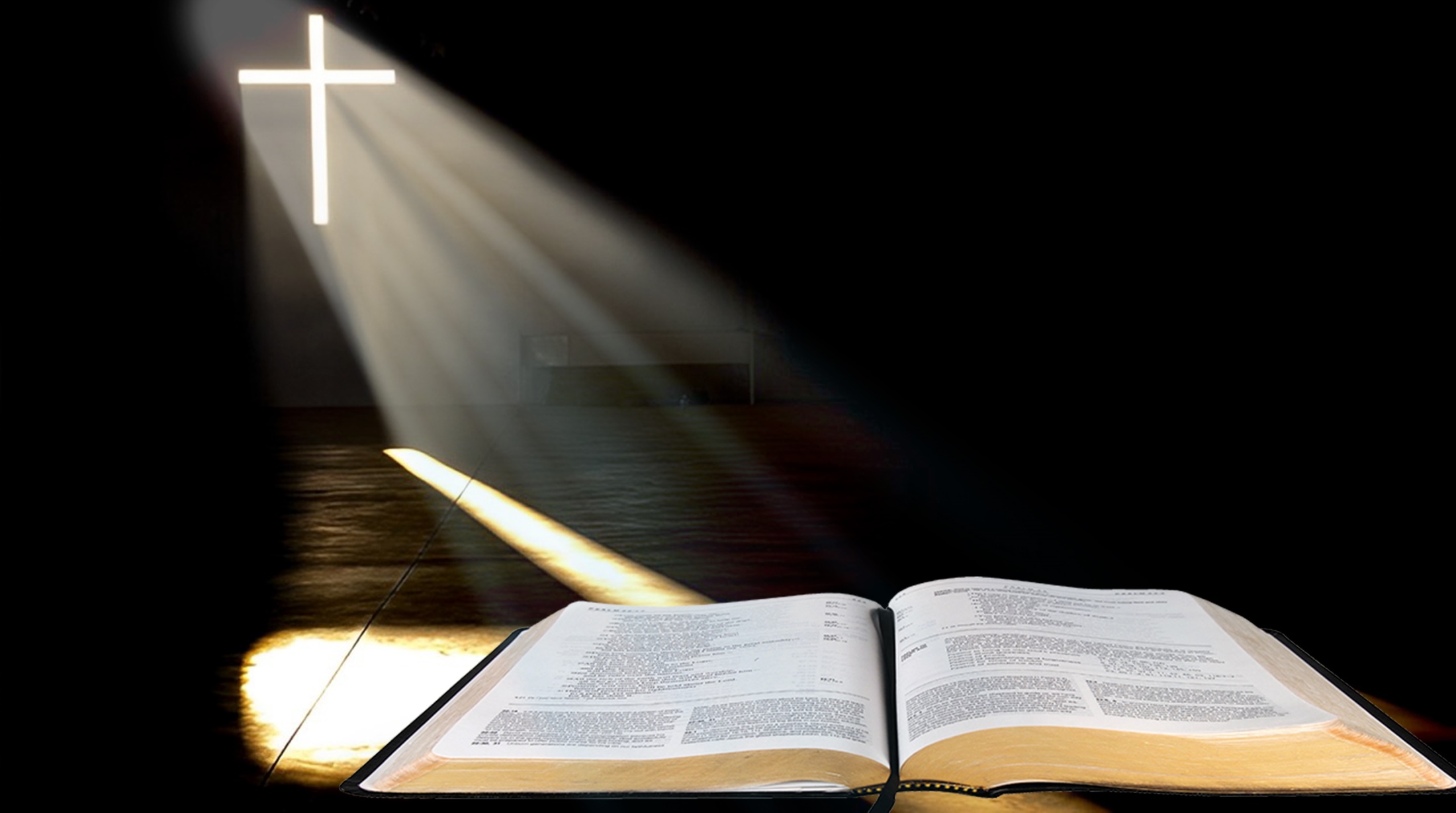 Bài đọc 1.
Nhờ lương thực ấy bổ dưỡng, ngôn sứ Ê-li-a đi tới núi của Thiên Chúa.
Bài trích sách các Vua quyển thứ nhất.
THÁNH VỊNH 33CHÚA NHẬT XIX THƯỜNG NIÊNNĂM B Lm. Kim Long04 Câu
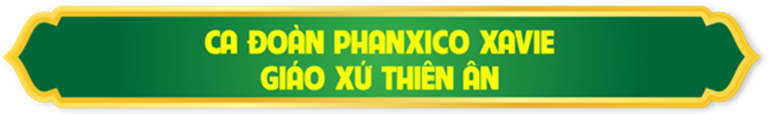 Đk: Hãy nếm thử mà coi cho biết Chúa thiện hảo dường bao.
Tk1: Tôi luôn luôn ca tụng Chúa, câu hát mừng Ngài chẳng ngớt trên môi. Chúa đã làm tôi hãnh diện, xin các bạn nghèo nghe nói mà vui lên.
Đk: Hãy nếm thử mà coi cho biết Chúa thiện hảo dường bao.
Tk2: Xin theo tôi ca ngợi Chúa, ta hãy hiệp lời mừng chúc Uy Danh, Chúa đáp lời tôi khấn cầu, cho thoát mọi điều kinh hãi và lo âu.
Đk: Hãy nếm thử mà coi cho biết Chúa thiện hảo dường bao.
Tk3: Ai hân hoan trông về Chúa, luôn sẽ chẳng còn nhục nhã hổ ngươi. Tiếng kẻ nghèo đây khấn nài, Thiên Chúa ưng nhận cho thoát mọi nguy nan.
Đk: Hãy nếm thử mà coi cho biết Chúa thiện hảo dường bao.
Tk4: Bao cơ binh xây đồn luỹ quanh kẻ cậy Ngài giải thoát cứu nguy. Hãy nếm Ngài bao tốt lành, nương náu bên Ngài vinh phúc thực khôn vơi.
Đk: Hãy nếm thử mà coi cho biết Chúa thiện hảo dường bao.
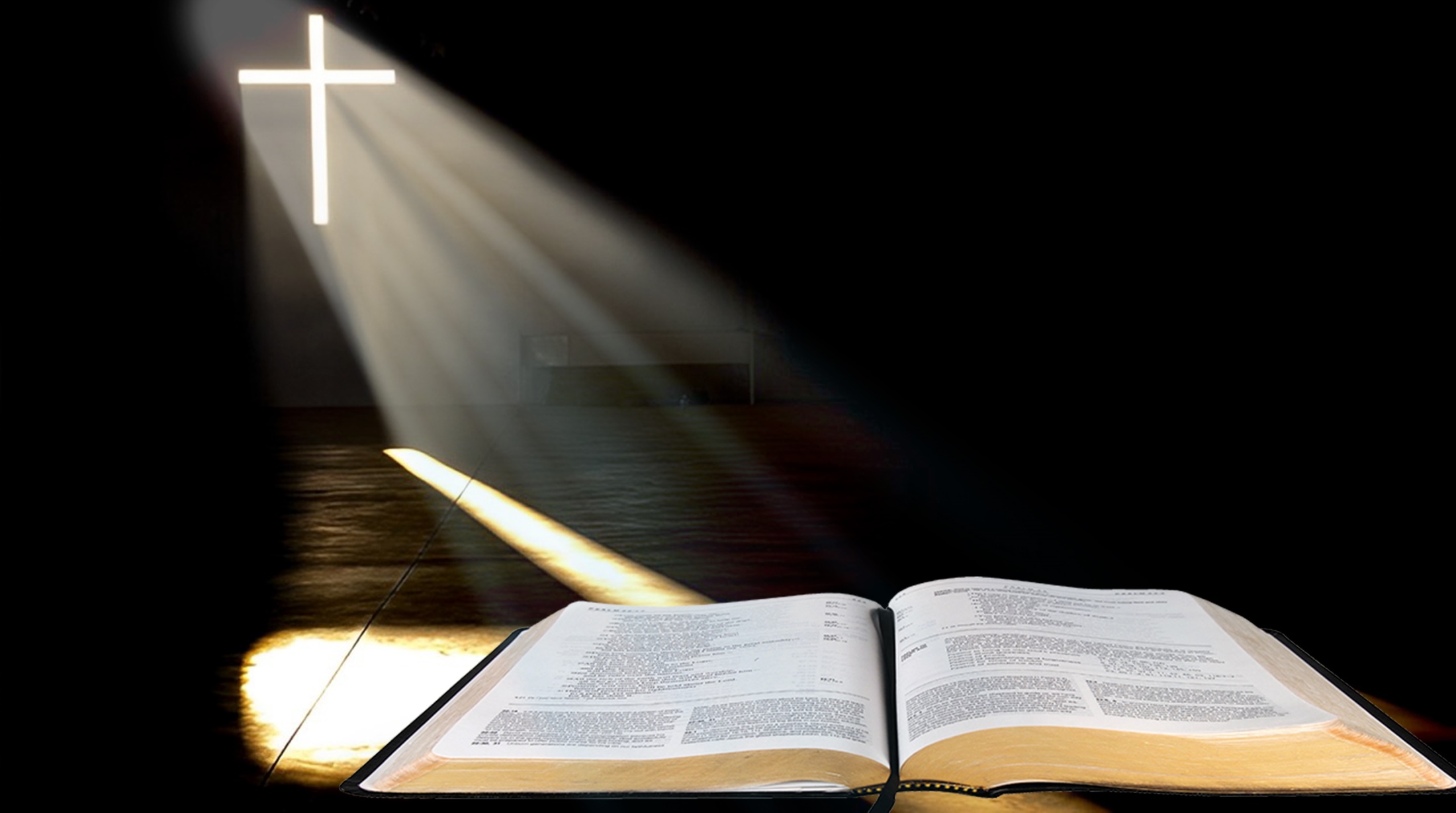 Bài đọc 2
Hãy sống trong tình bác ái, như Đức Ki-tô đã yêu thương chúng ta.
Bài trích thư của thánh Phao-lô tông đồ gửi tín hữu Ê-phê-xô.
Alleluia-Alleluia
Chúa phán: Ta là bánh hằng sống từ trời xuống, ai ăn bánh này sẽ được sống muôn đời.
Alleluia…
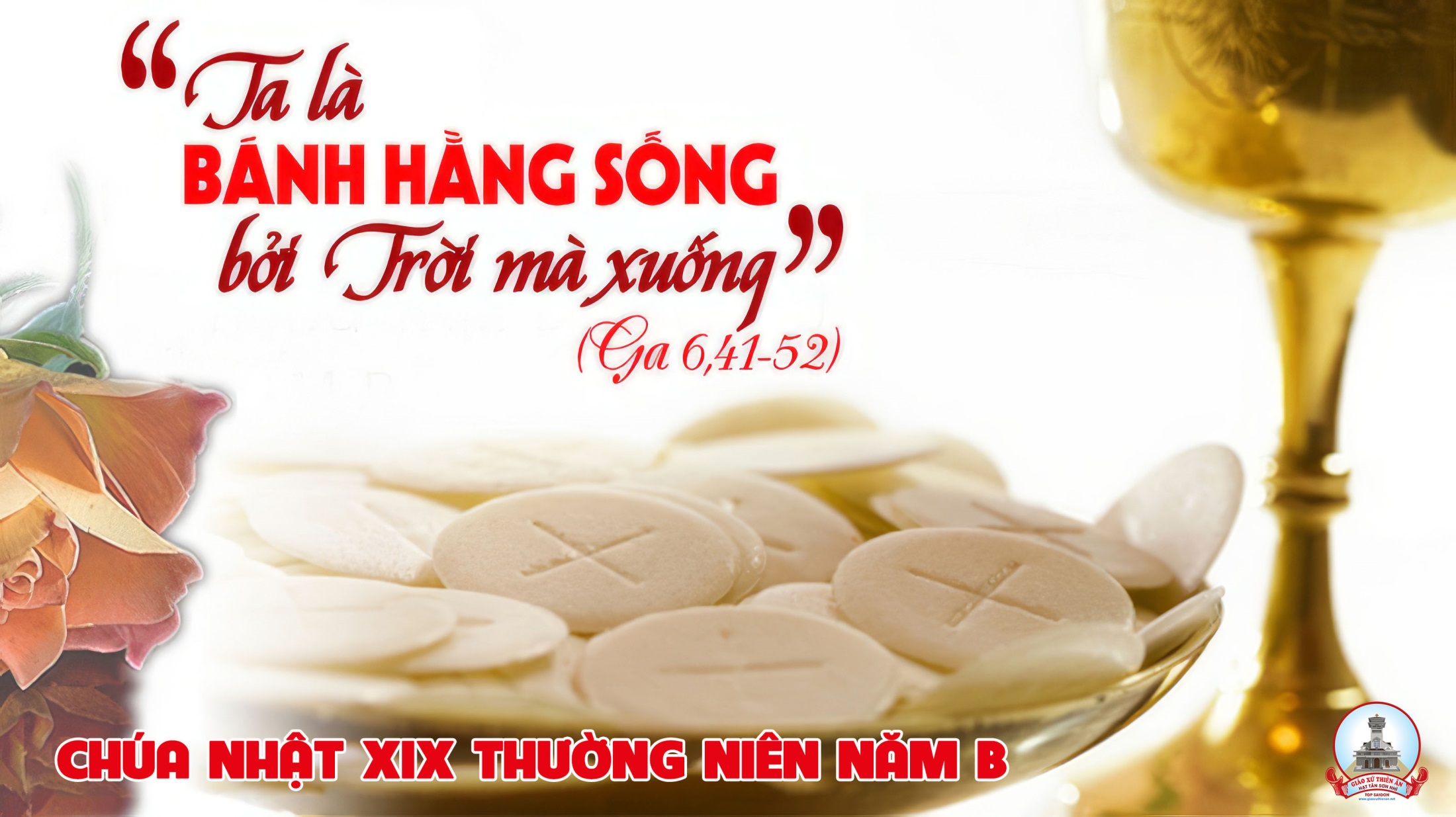 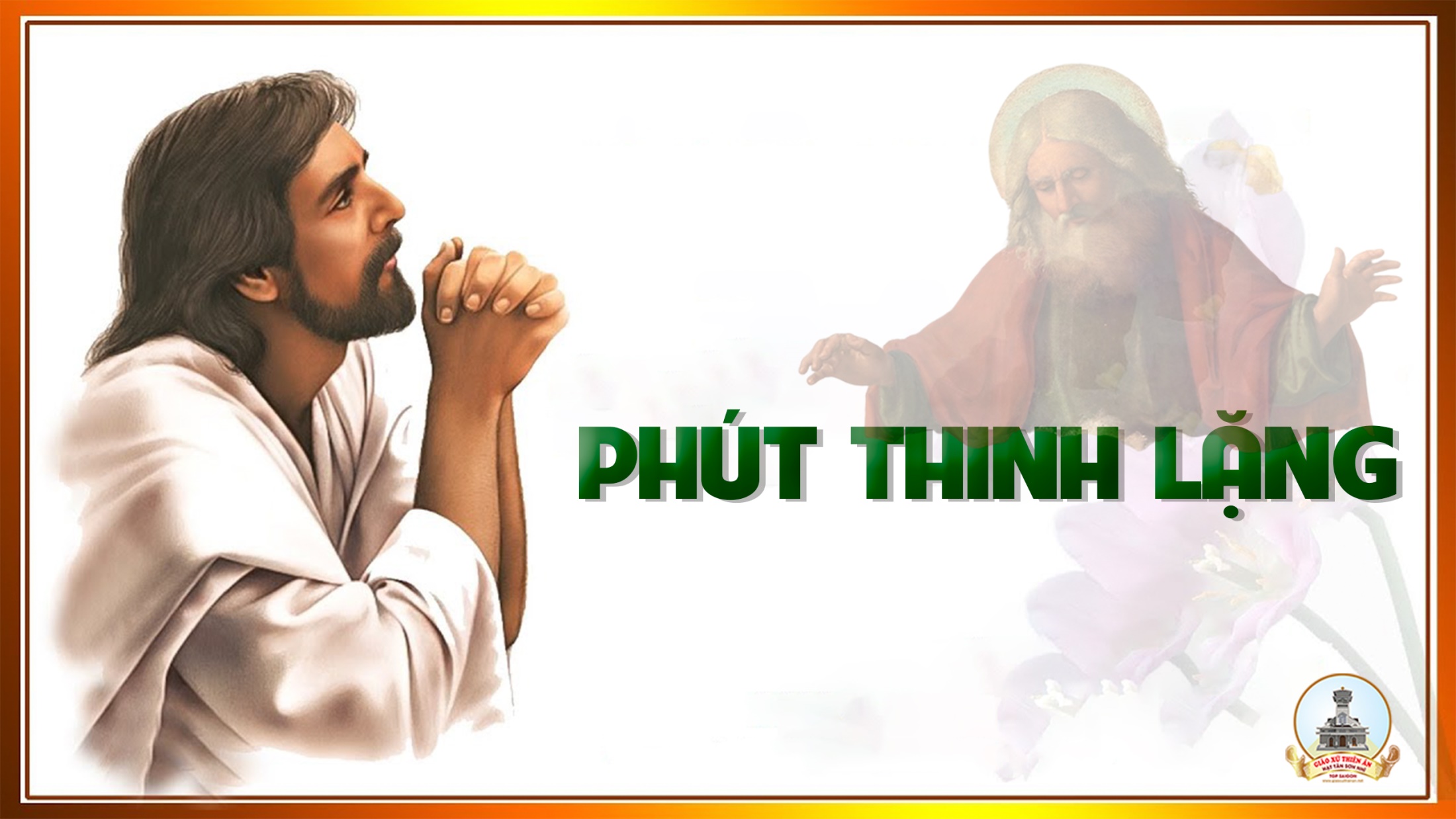 KINH TIN KÍNH
Tôi tin kính một Thiên Chúa là Cha toàn năng, Đấng tạo thành trời đất, muôn vật hữu hình và vô hình.
Tôi tin kính một Chúa Giêsu Kitô, Con Một Thiên Chúa, sinh bởi Đức Chúa Cha từ trước muôn đời.
Người là Thiên Chúa bởi Thiên Chúa, Ánh Sáng bởi Ánh Sáng, Thiên Chúa thật bởi Thiên Chúa thật,
được sinh ra mà không phải được tạo thành, đồng bản thể với Đức Chúa Cha, nhờ Người mà muôn vật được tạo thành.
Vì loài người chúng ta và để cứu độ chúng ta, Người đã từ trời xuống thế.
Bởi phép Đức Chúa Thánh Thần, Người đã nhập thể trong lòng Trinh Nữ Maria, và đã làm người.
Người chịu đóng đinh vào thập giá vì chúng ta, thời quan Phongxiô Philatô. Người chịu khổ hình và mai táng, ngày thứ ba Người sống lại như lời Thánh Kinh.
Người lên trời, ngự bên hữu Đức Chúa Cha, và Người sẽ lại đến trong vinh quang để phán xét kẻ sống và kẻ chết, Nước Người sẽ không bao giờ cùng.
Tôi tin kính Đức Chúa Thánh Thần là Thiên Chúa và là Đấng ban sự sống, Người bởi Đức Chúa Cha và Đức Chúa Con mà ra,
Người được phụng thờ và tôn vinh cùng với Đức Chúa Cha và Đức Chúa Con. Người đã dùng các tiên tri mà phán dạy.
Tôi tin Hội Thánh duy nhất thánh thiện công giáo và tông truyền.
Tôi tuyên xưng có một Phép Rửa để tha tội. Tôi trông đợi kẻ chết sống lại và sự sống đời sau. Amen.
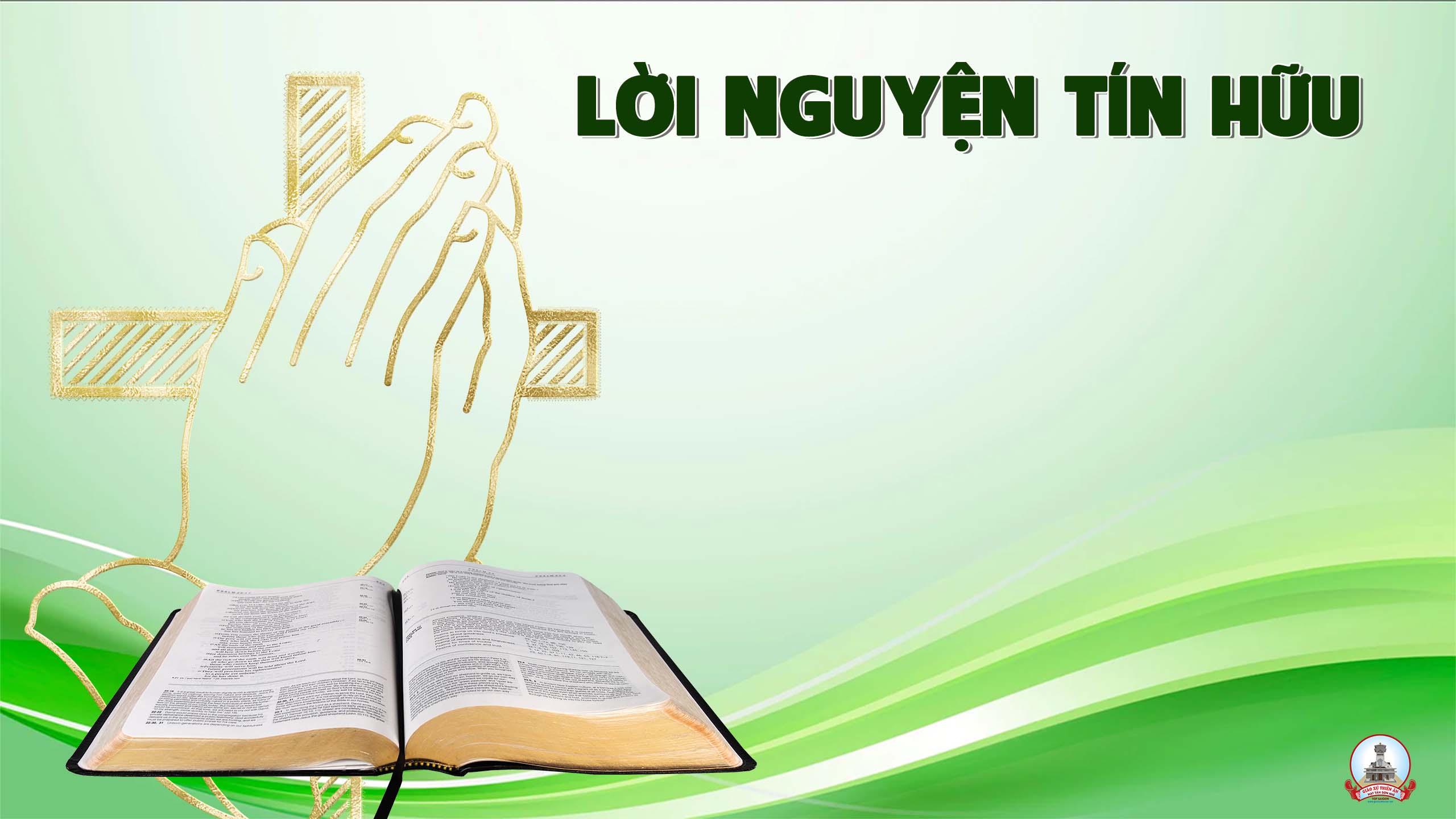 Anh chị em thân mến, Đức Ki-tô là bánh hằng sống từ trời xuống. Ai ăn bánh này sẽ được sống muôn đời. Trong niềm cảm tạ tri ân Chúa Giê-su Thánh Thể, chúng ta cùng dâng lời cầu xin.
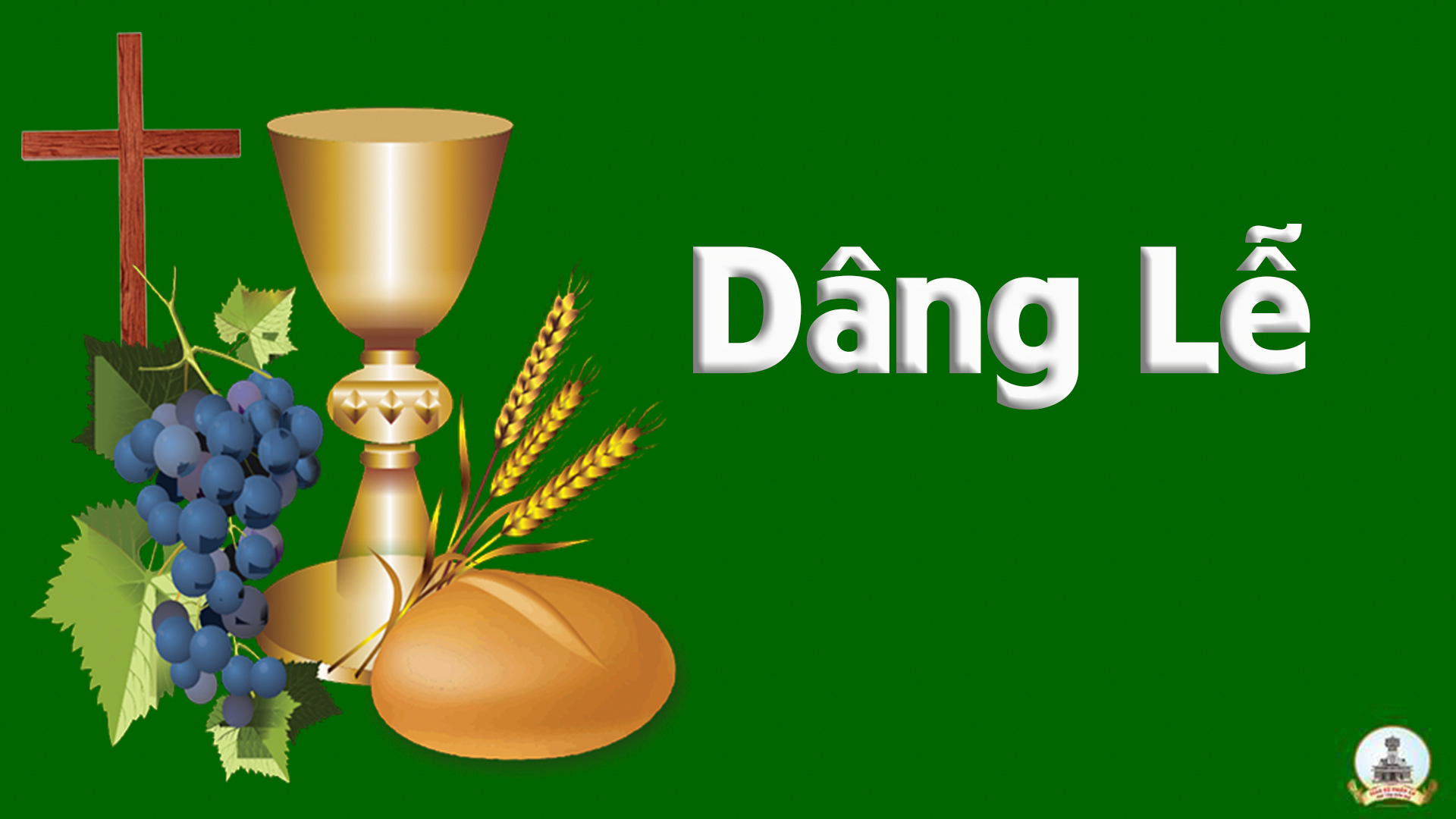 Tấm Bánh Đời ConThanh Lâm
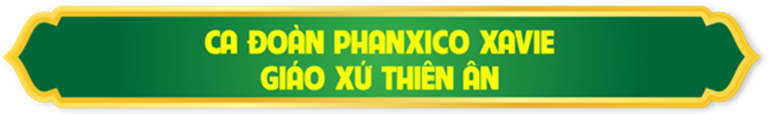 Tk1: Con xin làm tấm bánh bẻ ra hiến trao muôn người. Mãi ấp ủ niềm tin chứa chan bao lời ủi an. Con xin làm tấm bánh sẻ chia cho khắp mọi nơi. Cho thế nhân muôn đời được luôn sống vui Tin Mừng.
Đk: Ôi Giê-su trên bàn thờ Thập Giá hiến trao tình yêu. Chiên hy sinh xóa tội đời, Ngài là hy lễ tuyệt vời. Con xin dâng cuộc đời để nên tấm bánh tình yêu. Tấm bánh ngát ân tình bẻ ra hiến trao muôn người.
Tk2: Con xin làm tấm bánh để nên lễ dâng tinh tuyền. Với xác hồn mỏng manh, với cả tâm tình biết ơn. Mong cho toàn nhân thế hiệp thông trong Chúa là Cha. Luôn sống vui trong nguồn tình yêu phúc ân cứu độ.
Đk: Ôi Giê-su trên bàn thờ Thập Giá hiến trao tình yêu. Chiên hy sinh xóa tội đời, Ngài là hy lễ tuyệt vời. Con xin dâng cuộc đời để nên tấm bánh tình yêu. Tấm bánh ngát ân tình bẻ ra hiến trao muôn người.
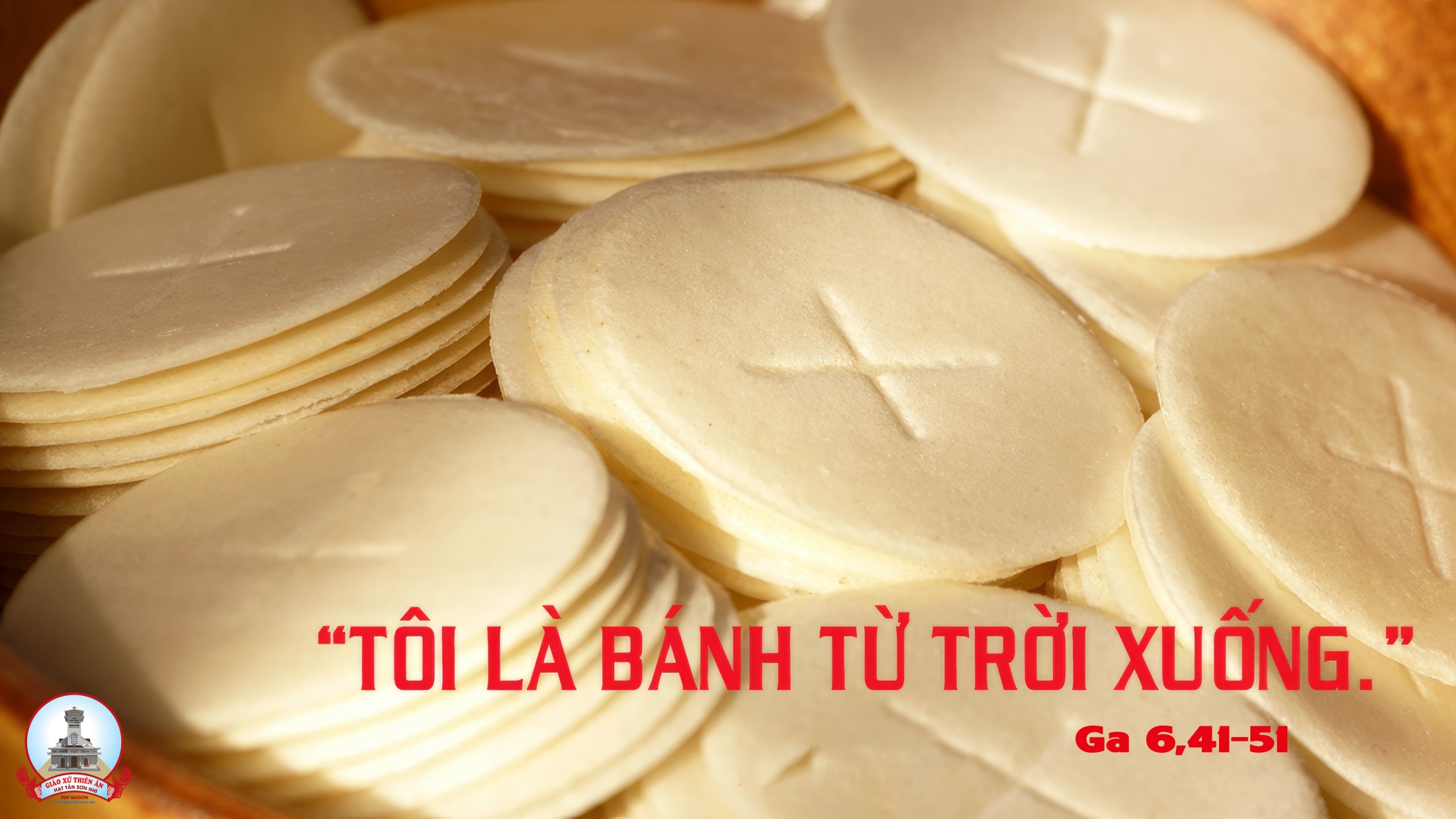 Ca Nguyện Hiệp LễCHÚA Ở VỚI CONGiang Tâm
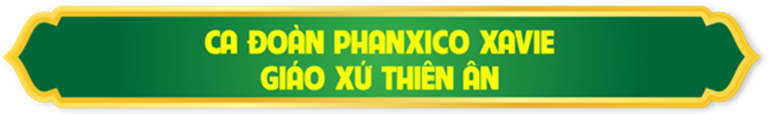 Tk1: Chúa ở với con trong hình bánh đơn sơ mọn hèn. Chúa ở với con trong tình yêu lặng thầm trao hiến. Ôi tình yêu Chúa quá cao vời. Ôi tình yêu con biết lấy chi đền bồi.
Đk: Con sấp mình thờ kính Chúa Giêsu Thánh Thể cực linh. Vì yêu thương đoàn con nên Chúa ở lại cùng con. Dù đất trời qua đi, dù sông dời núi đổi, tình yêu Ngài thắm thiết muôn đời chẳng hề nhạt phai.
Tk2: Chúa ở với con nên nguồn sống cho con hằng ngày. Chúa ở với con nên thần lương ngọt ngào nuôi dưỡng. Con tìm đến náu ẩn bên Ngài. Con tìm đến để phó thác trong tay Ngài.
Đk: Con sấp mình thờ kính Chúa Giêsu Thánh Thể cực linh. Vì yêu thương đoàn con nên Chúa ở lại cùng con. Dù đất trời qua đi, dù sông dời núi đổi, tình yêu Ngài thắm thiết muôn đời chẳng hề nhạt phai.
Tk3: Chúa ở với con qua từng phút giây trong cuộc đời. Chúa ở với con để sẻ chia ngọt bùi cùng con.Ôi niềm vui có Chúa ở cùng. Trong bình an con vững bước trên đường đời.
Đk: Con sấp mình thờ kính Chúa Giêsu Thánh Thể cực linh. Vì yêu thương đoàn con nên Chúa ở lại cùng con. Dù đất trời qua đi, dù sông dời núi đổi, tình yêu Ngài thắm thiết muôn đời chẳng hề nhạt phai.
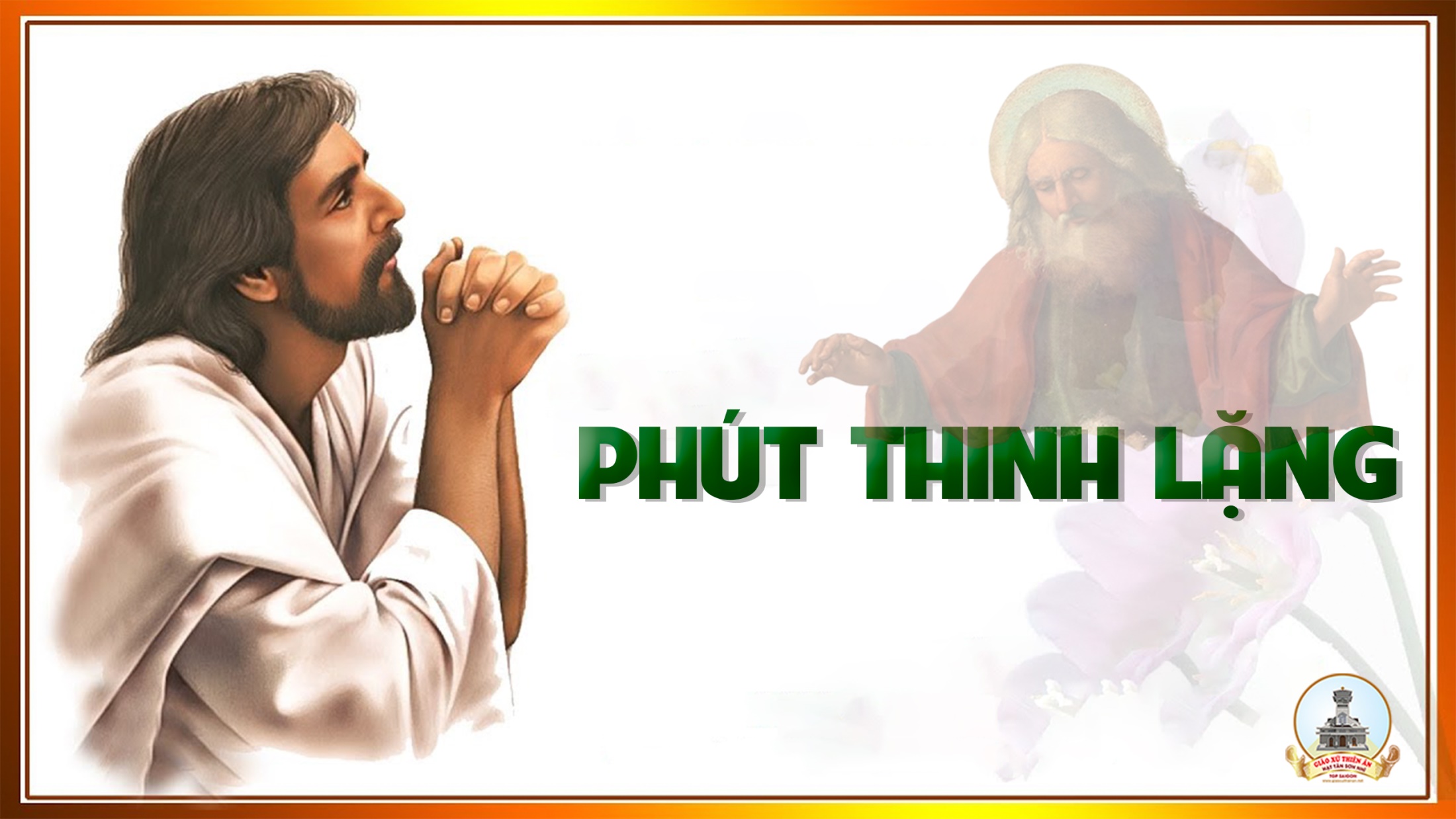 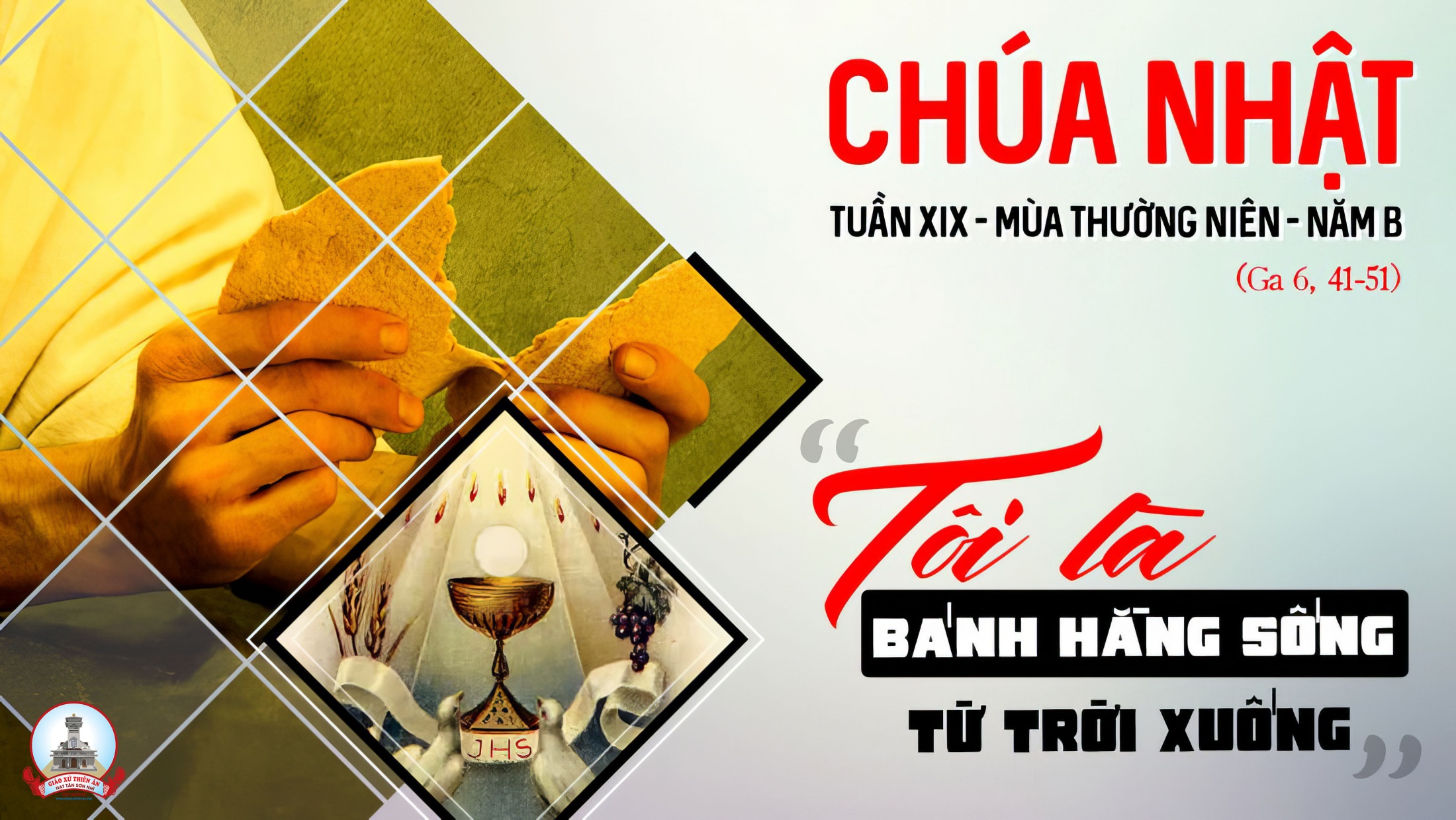 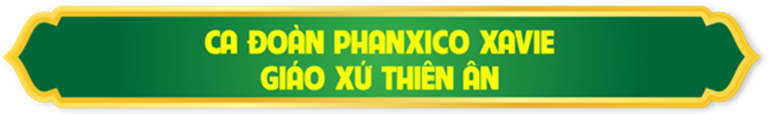 Ca Kết LễĐÂU CÓ TÌNH YÊU THƯƠNGLm. Vinh Hạnh
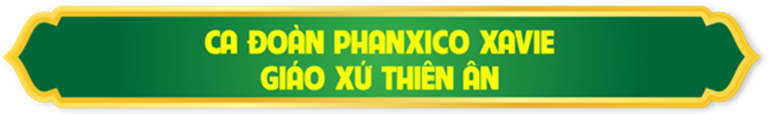 Đk: Đâu có tình yêu thương ở đấy có Đức Chúa Trời. Đâu có lòng từ bi là đấy có ân sủng Người. Đâu có tình bác ái thì Chúa chúc lành không ngơi. Đâu ý hợp tâm đầu ở đấy chứa chan nguồn vui.
Tk1: Nài xin tha thiết Thượng Đế muôn tình lân ái. Xin hãy đổ tràn linh hồn tình yêu thiết tha. Yêu Chúa hết lòng hết sức, hết cả trí khôn. Cùng yêu anh em như Chúa mến yêu chúng con.
Đk: Đâu có tình yêu thương ở đấy có Đức Chúa Trời. Đâu có lòng từ bi là đấy có ân sủng Người. Đâu có tình bác ái thì Chúa chúc lành không ngơi. Đâu ý hợp tâm đầu ở đấy chứa chan nguồn vui.
Tk2: Nguyện xin Thiên Chúa đoàn kết muôn người một ý. Xin hãy duy trì trí lòng hòa hợp mến yêu. Diệt tan căm thù, chia rẽ, oán hờn, ghét ghen. Gìn giữ đức ái yêu Chúa mến thương anh em.
Đk: Đâu có tình yêu thương ở đấy có Đức Chúa Trời. Đâu có lòng từ bi là đấy có ân sủng Người. Đâu có tình bác ái thì Chúa chúc lành không ngơi. Đâu ý hợp tâm đầu ở đấy chứa chan nguồn vui.
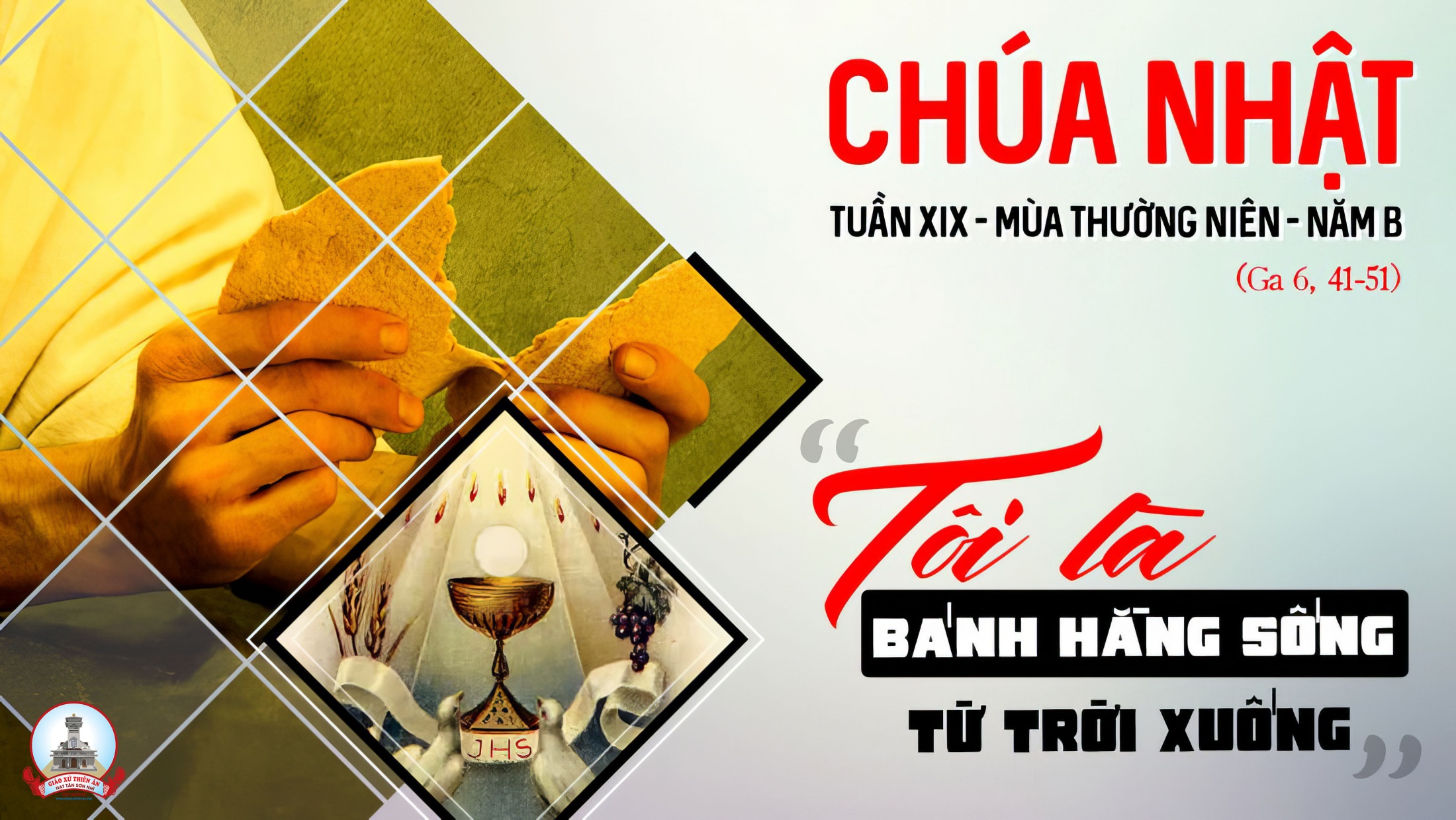 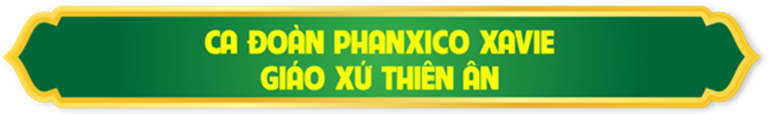